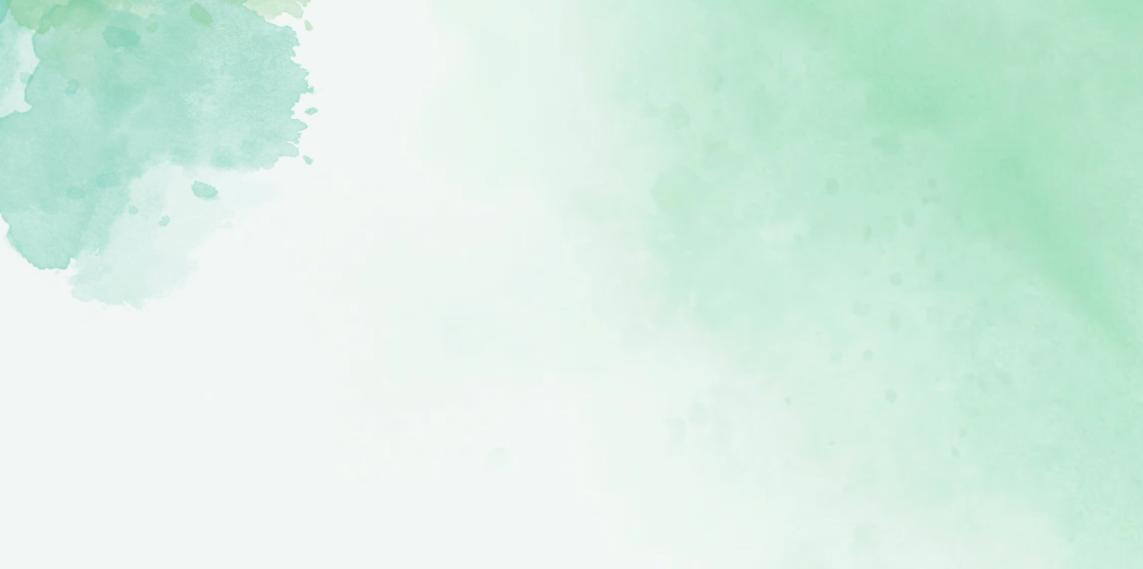 Pusulan päiväkoti 2023

TOIMINNALLINEN TASA-ARVOTYÖN JA YHDENVERTAISUUDEN EDISTÄMISEN SUUNNITELMA
Suunnittelu aloitettiin 9/2023. Sovittiin huoltajien Fun Friends illasta, huoltajien haastattelusta ja Google Forms kyselystä. Selvitys tehtiin 1.11.2023 pienryhmittäin ja koottiin 6.11.23. Arviointi kevätkauden päätteeksi.
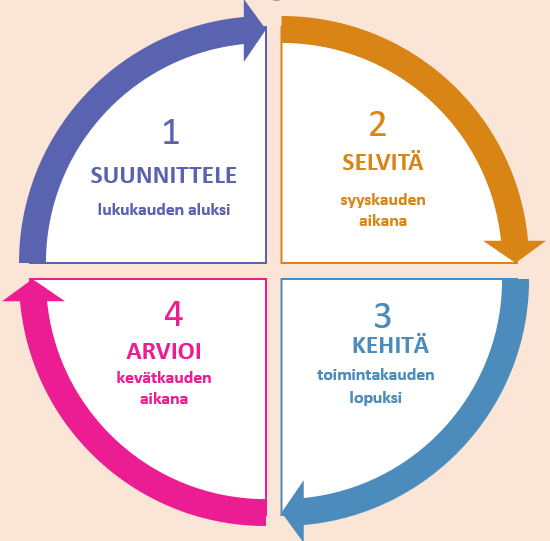 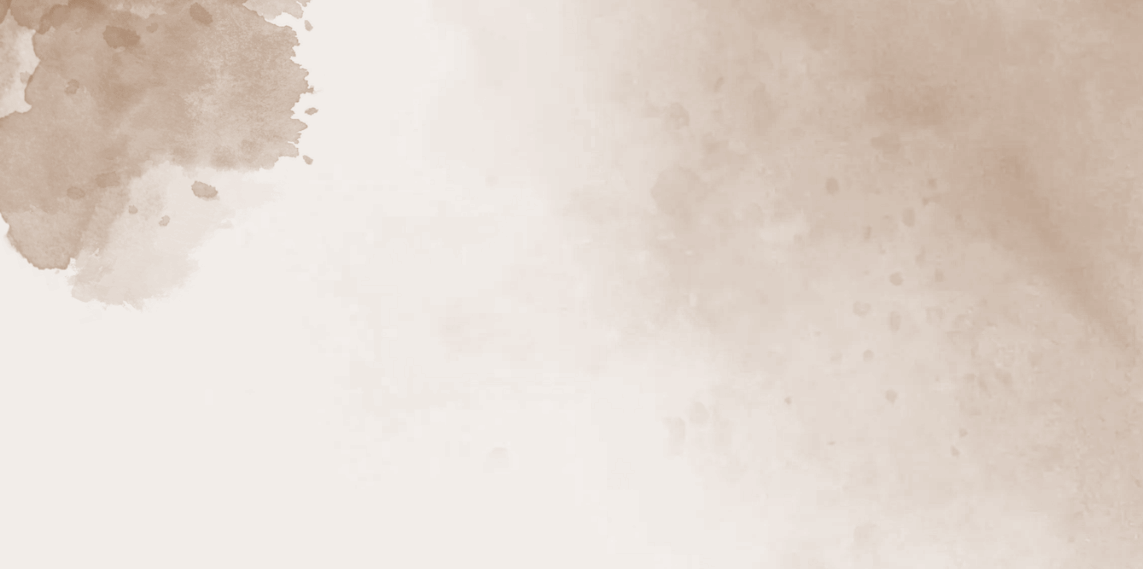 Pusilan päiväkoti
SUUNNITELMA LASTEN SUOJAAMISEKSI KIUSAAMISELTA, HÄIRINNÄLTÄ, SYRJINNÄLTÄ JA VÄKIVALLALTA 2023-2024
Alkukartoitus tehtiin Google Forms kyselyn avulla. Esiopetus osallisti myös lapsia. Pohdittiin miten autetaan lasta, joka toimii haitallisesti tai uhreja tai heidän huoltajiaan. Ymmärrys lasten välisistä suhteista olennaista.
Arvioidaan tarpeen mukaan, lasten ja henkilöstön vaihtuessa sekä  huoltajien toivoessa muutoksia.